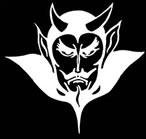 Devil  physicsThe  baddest  class  on  campusIB  Physics
Tsokos Lesson 7-2Nuclear reactions
Review Videos-Radioactivity2
Review Videos - Strong and Weak Nuclear Forces
Essential Idea:
Energy can be released in nuclear decays and reactions as a result of the relationship between mass and energy.
Nature Of Science:
Patterns, trends and discrepancies: Graphs of binding energy per nucleon and of neutron number versus proton number reveal unmistakable patterns. 
This allows scientists to make predictions of isotope characteristics based on these graphs.
Theory Of Knowledge:
The acceptance that mass and energy are equivalent was a major paradigm shift in physics. 
How have other paradigm shifts changed the direction of science? 
Have there been similar paradigm shifts in other areas of knowledge?
Understandings:
The unified atomic mass unit 
Mass defect and nuclear binding energy 
Nuclear fission and nuclear fusion
Applications And Skills:
Solving problems involving mass defect and binding energy 
Solving problems involving the energy released in radioactive decay, nuclear fission and nuclear fusion
Applications And Skills:
Sketching and interpreting the general shape of the curve of average binding energy per nucleon against nucleon number
Guidance:
Students must be able to calculate changes in terms of mass or binding energy 
Binding energy may be defined in terms of energy required to completely separate the nucleons or the energy released when a nucleus is formed from its nucleons
Data Booklet Reference:
Utilization:
Our understanding of the energetics of the nucleus has led to ways to produce electricity from nuclei but also to the development of very destructive weapons 
The chemistry of nuclear reactions (see Chemistry option sub-topics C.3 and C.7)
Aims:
Aim 5: some of the issues raised by the use of nuclear power transcend national boundaries and require the collaboration of scientists from many different nations
Aims:
Aim 8: the development of nuclear power and nuclear weapons raises very serious moral and ethical questions: 
who should be allowed to possess nuclear power and nuclear weapons?
who should make these decisions? 
There also serious environmental issues associated with the nuclear waste of nuclear power plants.
Define the unified mass unit (u)
Equal to 1/12 of the mass of a Carbon-12 atom
Mass of a mole of Carbon-12 is 12g
Avogadro's number gives atoms per mole
Therefore the mass of a Carbon-12 atom is
Define the unified mass unit (u)
Equal to 1/12 of the mass of a Carbon-12 atom
So 1 atomic mass unit is:
Define the unified mass unit (u)
Find the mass of an electron, proton and neutron in amu’s
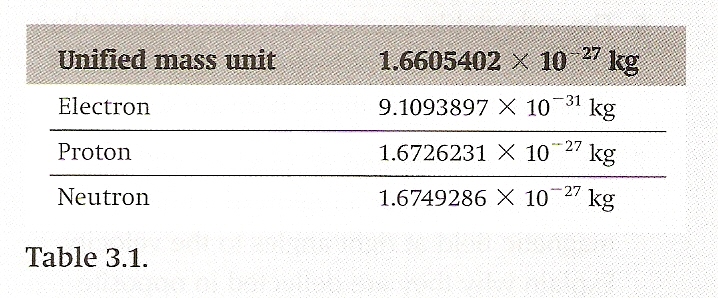 Define the unified mass unit (u)
Find the mass of an electron, proton and neutron in amu’s





Electron: 	0.0005486 u
Proton: 	1.007276 u
Neutron:	 1.008665 u
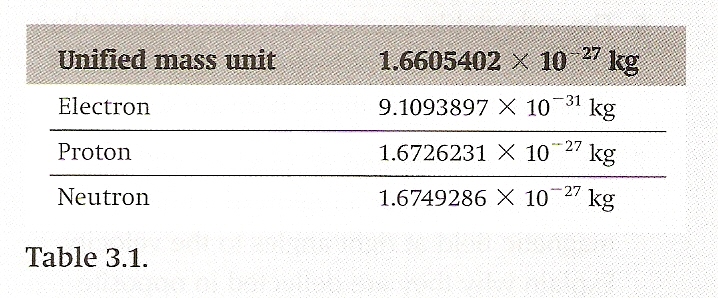 State the meaning of the terms mass defect and binding energy and solve related problems
The mass of the nucleus is equal to the atomic mass minus the mass of the electrons:


The atomic mass is given by the periodic table and the electron mass is given in the previous table
State the meaning of the terms mass defect and binding energy and solve related problems
The mass of a helium nucleus would thus be:



However, if we add the masses of the individual nucleons we get:


What’s up with that?
State the meaning of the terms mass defect and binding energy and solve related problems
The mass of the protons plus the mass of the neutrons is larger  than the atomic mass
The difference between the two is called the mass defect
State the meaning of the terms mass defect and binding energy and solve related problems
Find the mass defect of a gold nucleus in amu’s if the atomic mass given on the periodic table is 196.967 u
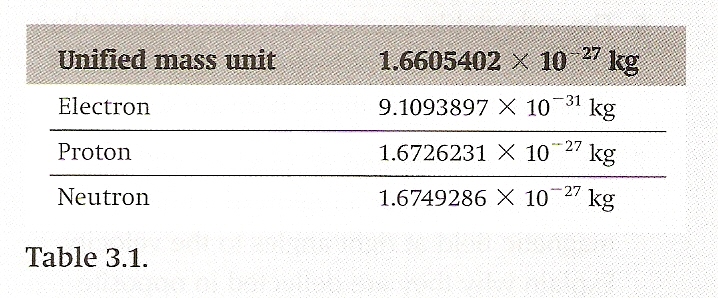 State the meaning of the terms mass defect and binding energy and solve related problems
Find the mass defect of a gold nucleus in amu’s if the atomic mass given on the periodic table is 196.967 u
State the meaning of the terms mass defect and binding energy and solve related problems
Find the mass defect of a gold nucleus in amu’s if the atomic mass given on the periodic table is 196.967 u
State the meaning of the terms mass defect and binding energy and solve related problems
Find the mass defect of a gold nucleus if the atomic mass given on the periodic table is 196.967 u

Answer:  1.67 u which is the equivalent of 1.7 neutrons
State the meaning of the terms mass defect and binding energy and solve related problems
Einstein’s mass-energy formula
What happened to the missing mass?
Einstein said, “No worries, it’s all relative.”


His theory of special relativity states that mass and energy are equivalent and can be converted into each other.
Throw a match into a bucket of gasoline and note the conversion of mass into energy BUT, this reaction is not reversible!
State the meaning of the terms mass defect and binding energy and solve related problems
Einstein’s mass-energy formula
Conversion of energy into mass is not as common, but explains why photons have momentum
The mass defect of the nucleus has been converted into energy – binding energy (Eb) – and is stored in the nucleus
State the meaning of the terms mass defect and binding energy and solve related problems
Binding Energy
The binding energy of a nucleus is the work (energy) required to completely separate the nucleons of a nucleus
The work required to remove one nucleon from the nucleus is very roughly the binding energy divided by the number of nucleons
More importantly, the binding energy of a nucleus is a measure of how stable it is – higher the binding energy, the more stable the nucleus is
Segre Plots
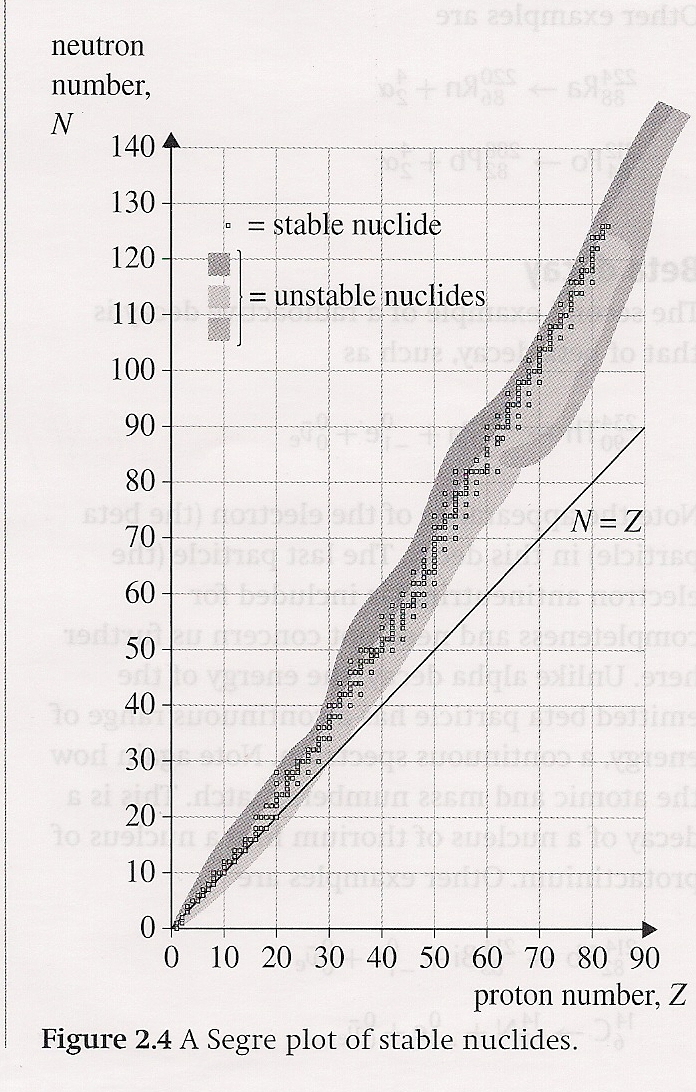 At low Z numbers, stable nuclides have N = Z
At higher Z numbers,          N > Z
Segre Plots
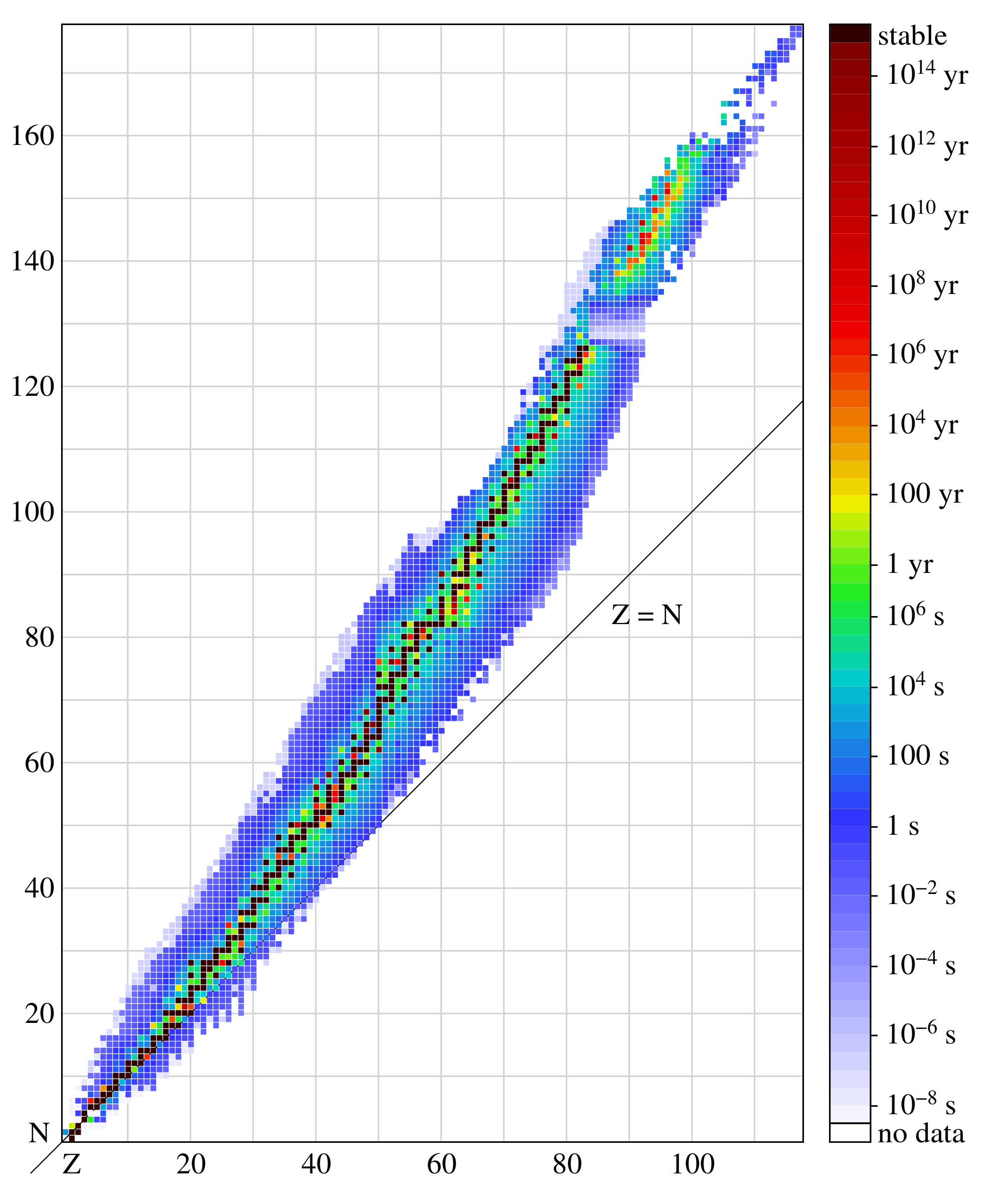 Most nuclides are unstable
Unstable nuclides emit particles that carry energy away from the nucleus
This is called radioactivity
State the meaning of the terms mass defect and binding energy and solve related problems
How much binding energy is there in 1u of mass defect?
State the meaning of the terms mass defect and binding energy and solve related problems
How much binding energy is there in 1u of mass defect?
State the meaning of the terms mass defect and binding energy and solve related problems
How much binding energy is there in 1u of mass defect?

Converting this to electronvolts:
State the meaning of the terms mass defect and binding energy and solve related problems
This gives us an important relationship – the binding energy per unit of mass defect



What is the binding energy of a helium nucleus?
State the meaning of the terms mass defect and binding energy and solve related problems
What is the binding energy of a helium nucleus?
Recall that the mass defect of helium is 0.0304u




This is extremely high and explains why alpha particles are emitted when unstable nuclei decay
State the meaning of the terms mass defect and binding energy and solve related problems
What is the binding energy per nucleon of a helium nucleus?


Most nuclei have a binding energy per nucleon of approximately 7-9 MeV
The following chart shows binding energy per nucleon vs. number of nucleons
Understand the meaning of the graph of binding energy per nucleon versus mass number
Understand the meaning of the graph of binding energy per nucleon versus mass number
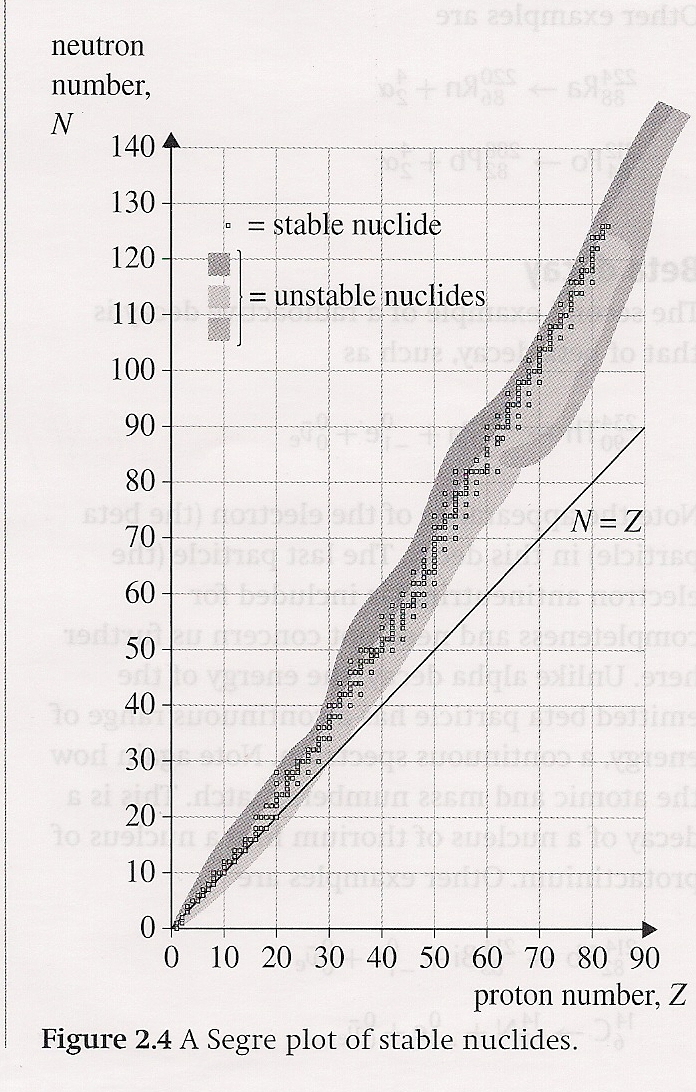 Understand the meaning of the graph of binding energy per nucleon versus mass number
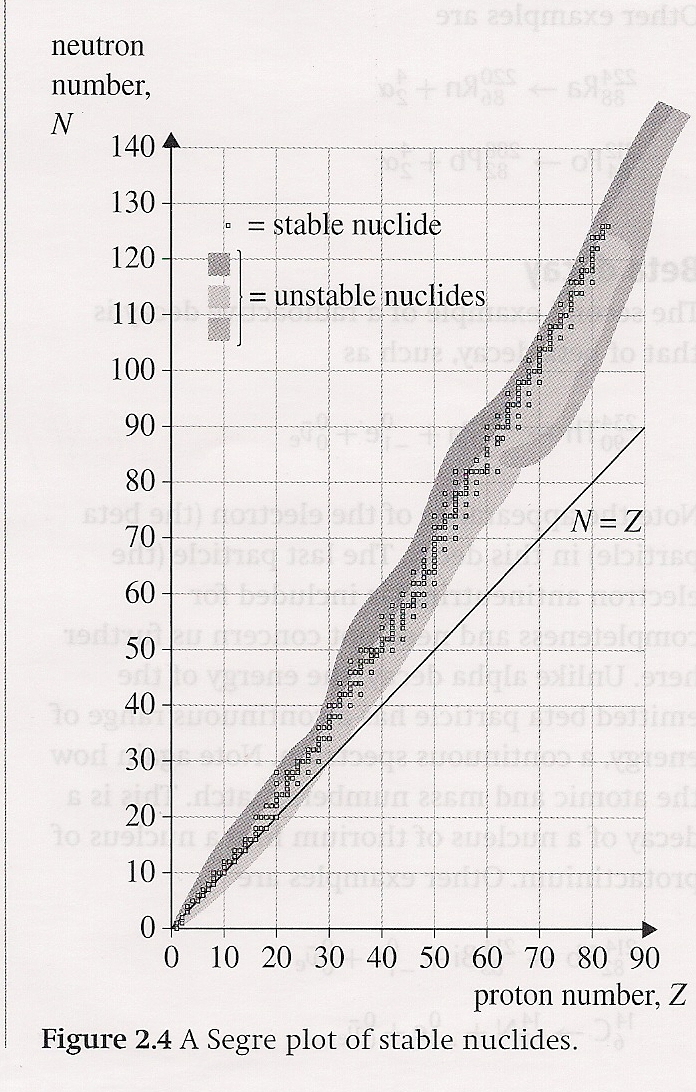 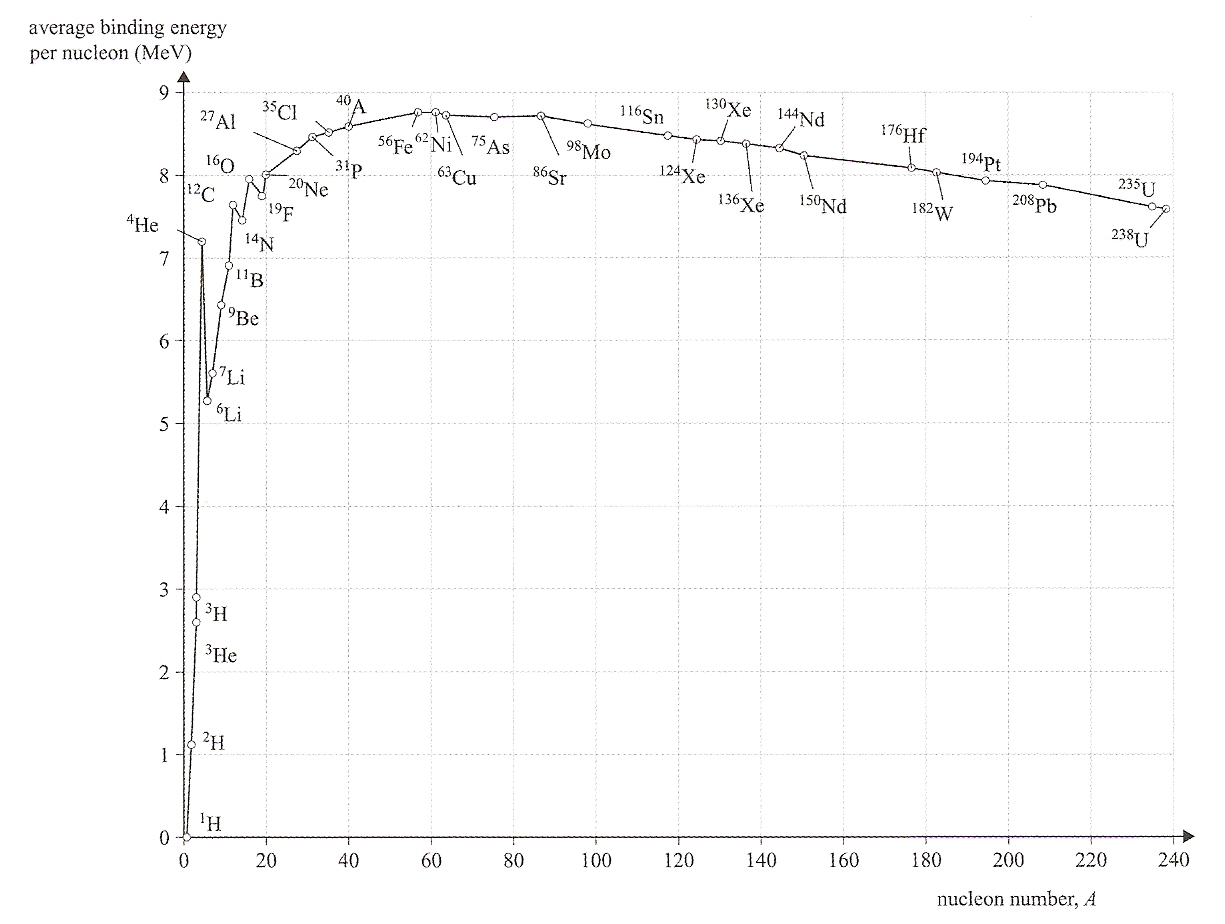 Energy released in a decay
Consider this decay of radium into radon plus an alpha particle:


The mass/energy to the left of the arrow must equal the mass/energy to the right of the arrow – including kinetic energy
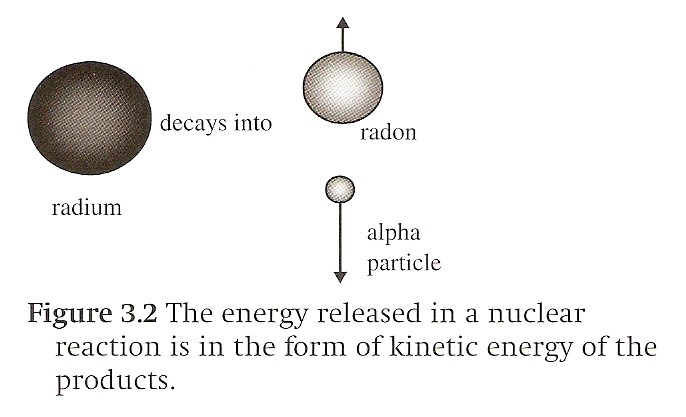 Energy released in a decay
Consider this decay of radium into radon plus an alpha particle:


Energy is based on nuclear mass, not atomic mass, but since the atomic number is conserved here (no loss of electrons) and since we are only interested in mass differences, we can use atomic mass
i.e. electron mass will cancel out and not affect the mass difference
Energy released in a decay
Consider this decay of radium into radon plus an alpha particle:


If energy is to be released in this reaction, the mass of the radium atom must be greater than the mass of the radon atom plus the mass of the alpha particle
Difference in masses provides kinetic energy
Assume the radium atom is at rest
Energy released in a decay
Consider this decay of radium into radon plus an alpha particle:


Mass of radium =	226.0254 u

   Mass of radon =	222.0176 u
+ Mass of helium =	     4.0026 u
Sum =			226.0202 u
Mass difference = 	     0.0052 u
Energy released in a decay
Consider this decay of radium into radon plus an alpha particle:


Mass difference = 	     0.0052 u
The energy released in this decay is
Energy released in a decay
Consider this decay of radium into radon plus an alpha particle:


The energy released in one decay is 4.84 MeV
What is the energy release by 50-g of radium?
Energy released in a decay
Consider this decay of radium into radon plus an alpha particle:


The energy released in one decay is 4.84 MeV
What is the energy release by 50-g of radium?
Energy released in a decay
Consider this decay of radium into radon plus an alpha particle:


What happens to the energy
released by 50-g of radium?  Use 
conservation of momentum and
assume they go in opposite
directions.
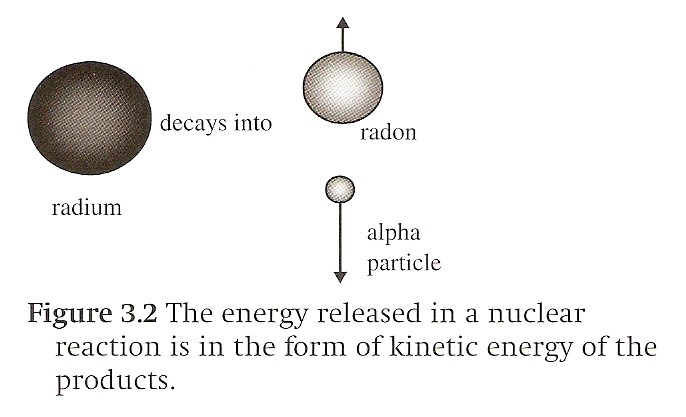 Energy released in a decay
Consider this decay of radium into radon plus an alpha particle:
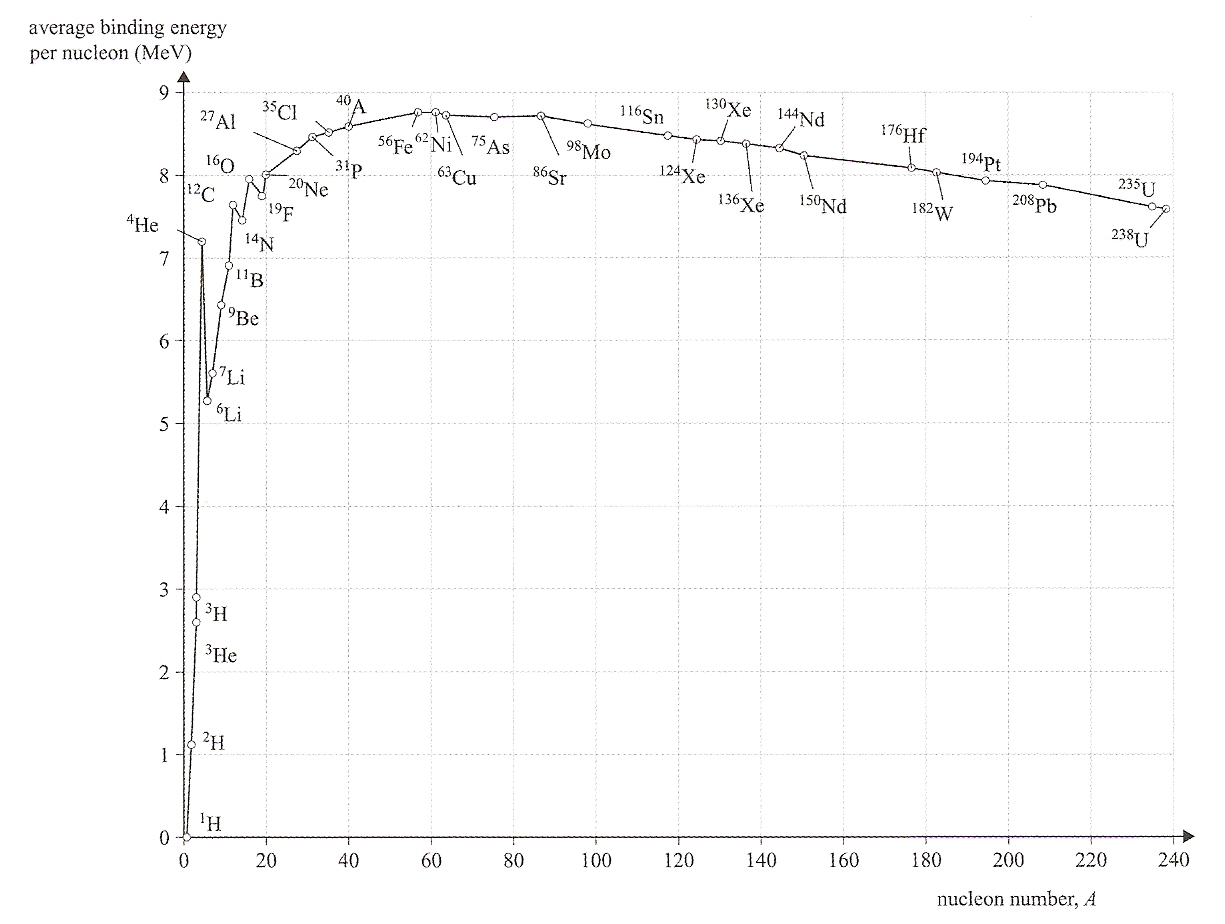 Write nuclear reaction equations and balance the atomic and mass numbers
Consider a reaction in which the mass on the left side is less than the mass on the right side.  Can this occur?
Write nuclear reaction equations and balance the atomic and mass numbers
Consider a reaction in which the mass on the left side is less than the mass on the right side.  Can this occur?
Yes.  Consider:


While the atomic numbers and mass numbers are balanced, the masses are not.
The sum of the nucleon masses on the left is 18.0057 while the sum on the right is 18.0070
Write nuclear reaction equations and balance the atomic and mass numbers
Consider a reaction in which the mass on the left side is less than the mass on the right side.  

The mass on the left is 18.0057u
The mass on the right is 18.0070u
The reaction can only occur if the alpha particle has enough kinetic energy to overcome the mass difference and the kinetic energy that will result from the reaction.
Write nuclear reaction equations and balance the atomic and mass numbers
Reaction of 4 particles


Energy release/requirements given by the mass difference:


Energy will be released if Δm is positive
Energy is required if Δm is negative
Write nuclear reaction equations and balance the atomic and mass numbers
The amount of energy released is given by:
Summary – Part A
Define the unified mass unit
State the meaning of the terms mass defect and binding energy and solve related problems
Understand the meaning of the graph of binding energy per nucleon versus mass number
Write nuclear reaction equations and balance the atomic and mass numbers
Summary – Part B
State the meaning of and difference between fission and fusion
Understand that nuclear fusion takes place in the core of the stars
Solve problems of fission and fusion reactions
State the meaning of and difference between fission and fusion
State the meaning of and difference between fission and fusion
Nuclear fission is the process in which a heavy nucleus splits into lighter nuclei
A typical reaction occurs when the nucleus of U-235 absorbs an extra neutron to become U-236
This “triggers” the reaction by making the U-235 more unstable
State the meaning of and difference between fission and fusion
This occurs only momentarily as the atom then splits into lighter nuclei
One of several possibilities is,
State the meaning of and difference between fission and fusion
Note that in this reaction, three neutrons are released

These three neutrons have enough energy to start three more reactions
Those three start another three each and the result is a chain reaction
State the meaning of and difference between fission and fusion
A minimum mass is required to start a chain reaction
This is known as the  critical mass
State the meaning of and difference between fission and fusion
The energy released in this fission reaction is given below
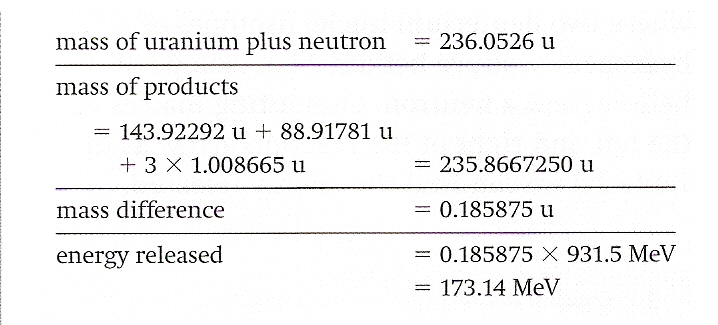 State the meaning of and difference between fission and fusion
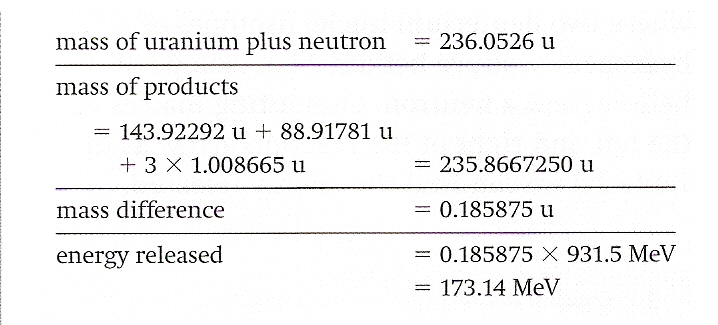 This excess energy is translated into kinetic energy
Conservation of momentum and energy equations are used to determine particle velocities
State the meaning of and difference between fission and fusion
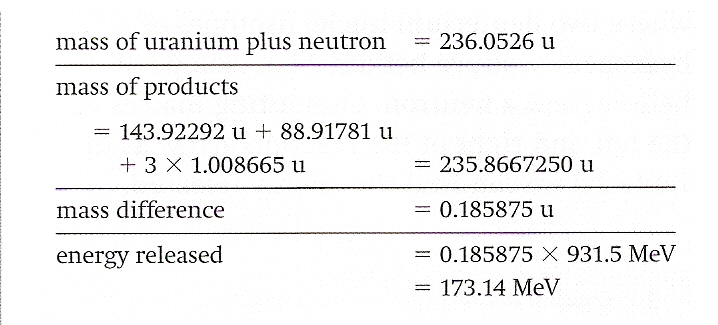 What is a natural by-product of increased kinetic energy of atoms?
State the meaning of and difference between fission and fusion
State the meaning of and difference between fission and fusion
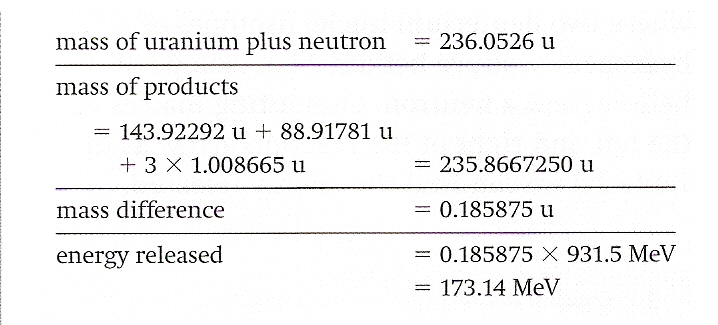 Energy released in 1kg of U-235
State the meaning of and difference between fission and fusion
Energy released in 1kg of U-235
7.1 x 1013 J
Energy released in 1kg of nitroglycerin
6.7 x 106 J
U-235 fission is roughly 10 million times more powerful than nitroglycerine
State the meaning of and difference between fission and fusion
The rate of reaction in nuclear reactors must be controlled in order to prevent an explosion
This is done mainly by control rods that absorb some of the neutrons given off in the reactions
Also by the water surrounding the fuel rods that slow down the released neutrons
State the meaning of and difference between fission and fusion
Fusion is the joining of two lighter nuclei into one heavier one
An example reaction is,


Two deuterium nuclei produce helium-3 and a neutron
State the meaning of and difference between fission and fusion
The energy given off by this reaction is,
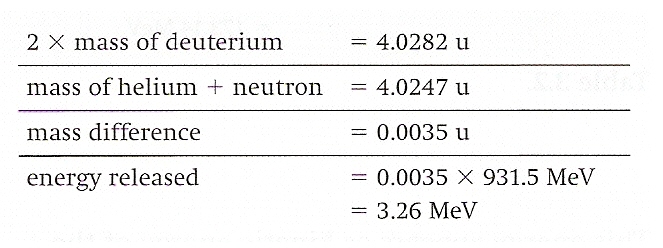 State the meaning of and difference between fission and fusion
The energy given off by one kilogram of deuterium is roughly 1x1013 J
This is seven times less than the fission reaction, but when you’re talking about a 1013 order of magnitude, who’s gonna notice?
State the meaning of and difference between fission and fusion
Fusion requires extremely high temperatures to overcome electrostatic repulsion
High temperature means high kinetic energy of atoms
High kinetic energy allows them to get close enough for the strong nuclear force to take over
State the meaning of and difference between fission and fusion
Temperatures required (109 K) turn everything into plasma
In stars, only 106 K required due to the tremendous pressure created by gravitational attraction
How do you contain the reactants?
State the meaning of and difference between fission and fusion
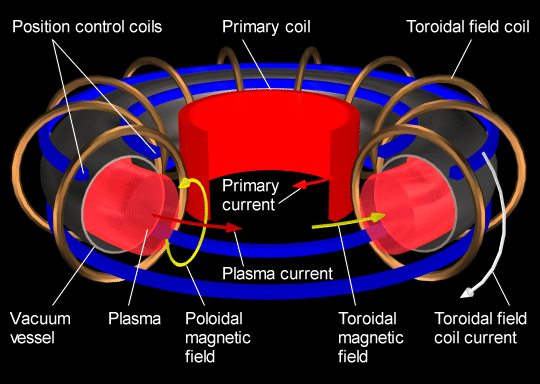 Temperatures required turn everything into plasma
How do you contain the reactants?
Electromagnetic fields in machines called Tokamaks
This is why fusion energy has not become commercially feasible in spite of all the environmental benefits
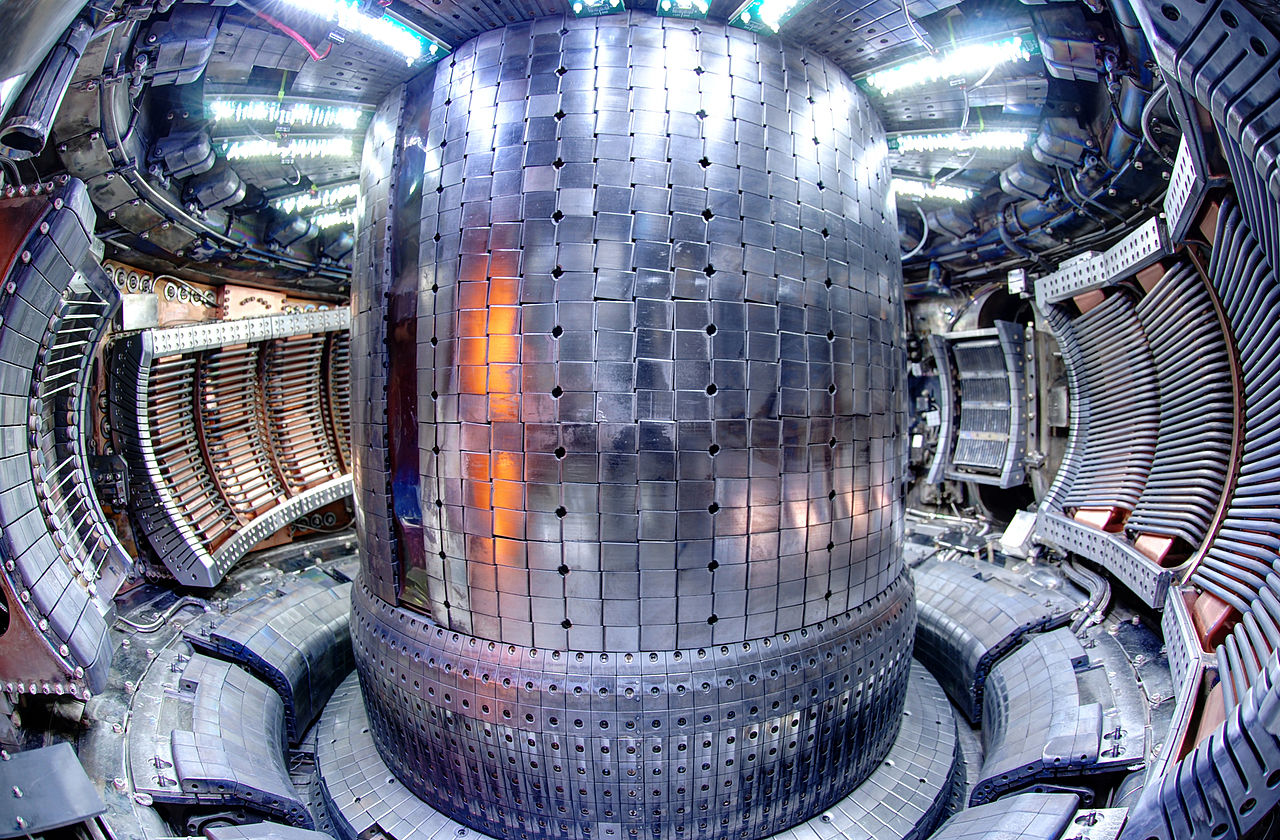 Understand that nuclear fusion takes place in the core of the stars
Typical reaction:
Fusion is the energy engine for stars
Stars exist in a plasma state
Extremely high temperatures
Extremely high pressures
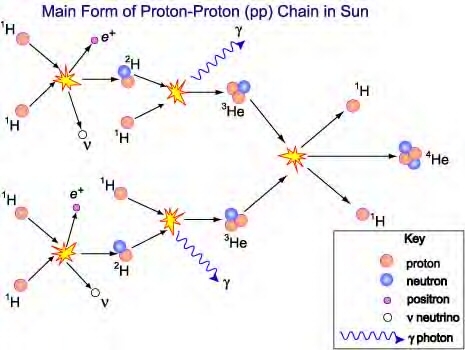 Fission OR Fusion???
Recall the binding energy per nucleon plot:
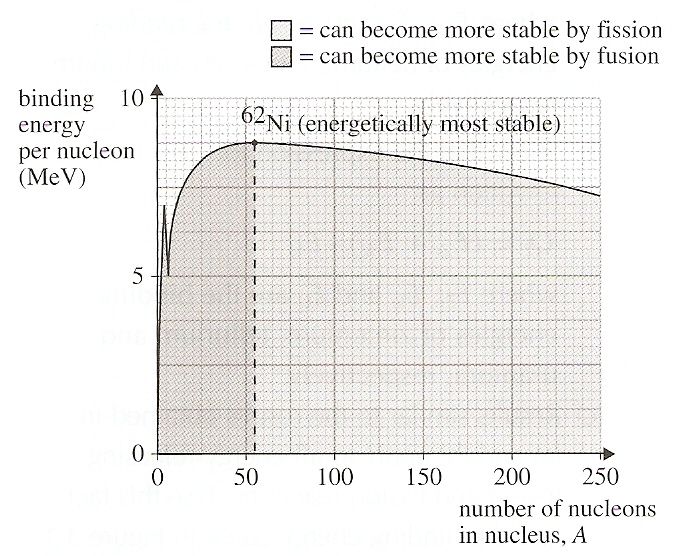 Understand that nuclear fusion takes place in the core of the stars
Stars are also element factories producing all of the elements contained in our bodies
More on this in astrophysics (optional)
Summary – Part A
Define the unified mass unit
State the meaning of the terms mass defect and binding energy and solve related problems
Understand the meaning of the graph of binding energy per nucleon versus mass number
Write nuclear reaction equations and balance the atomic and mass numbers
Summary – Part B
State the meaning of and difference between fission and fusion
Understand that nuclear fusion takes place in the core of the stars
Solve problems of fission and fusion reactions
Understandings:
The unified atomic mass unit 
Mass defect and nuclear binding energy 
Nuclear fission and nuclear fusion
Applications And Skills:
Solving problems involving mass defect and binding energy 
Solving problems involving the energy released in radioactive decay, nuclear fission and nuclear fusion
Applications And Skills:
Sketching and interpreting the general shape of the curve of average binding energy per nucleon against nucleon number
Guidance:
Students must be able to calculate changes in terms of mass or binding energy 
Binding energy may be defined in terms of energy required to completely separate the nucleons or the energy released when a nucleus is formed from its nucleons
Data Booklet Reference:
Essential Idea:
Energy can be released in nuclear decays and reactions as a result of the relationship between mass and energy.
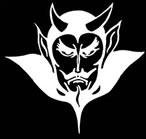 Questions?
Homework
#16-
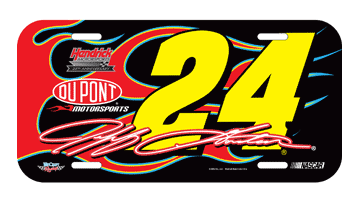